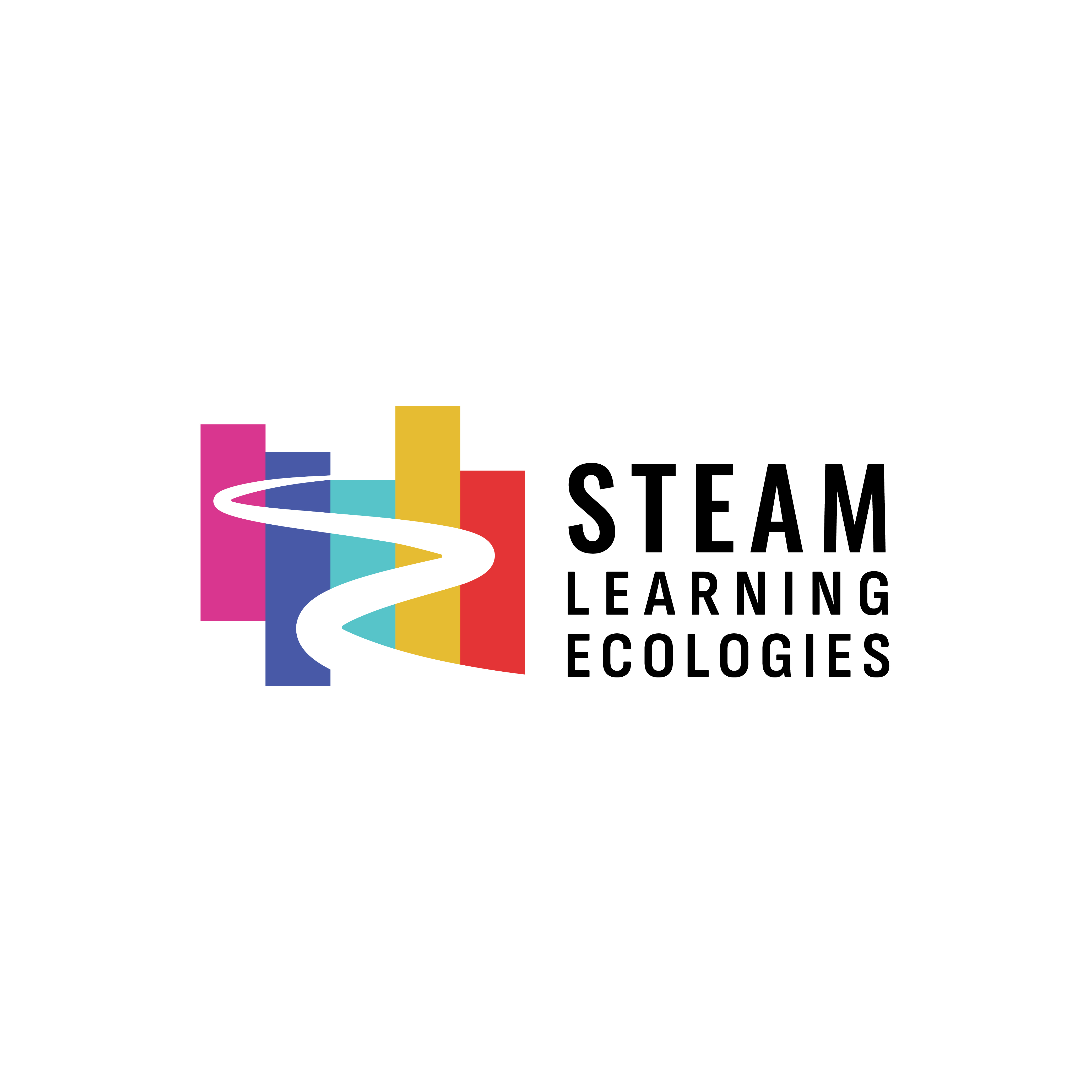 The overarching vision
Solve a problem
In Galicia (Spain) we have two subjects related to Artificial Intelligence (AI).
One of them focus on learning AI at user level (16 years old students)
The other one promotes AI at a creator level(17 years old students)
2. Skateholders
Domus + CIEdix (school innovation centre) + Science Club in a  school + Mundos digitales (festival on animation, video games and digital media) + University of Coruña (ethical aspects) + Civil society (Xentd100cia)
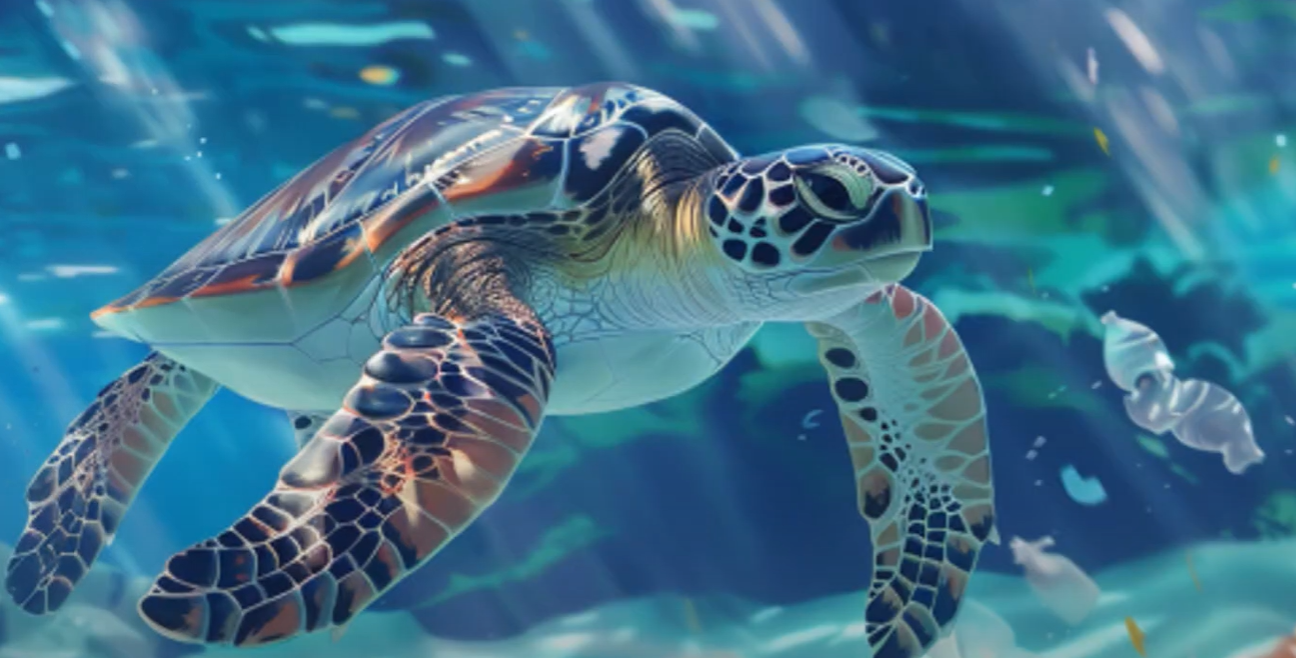 3. Creating an audiovisual product
with the help of artificial intelligence and linking it to a sustainable development objective
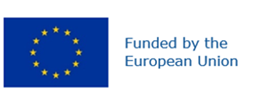 This project is funded by the European Union’s Horizon programme under grant agreement No 101094648. 
Views and opinions expressed are however those of the author(s) only and do not necessarily reflect those of the European Union. 
Neither the European Union nor the granting authority can be held responsible for them.
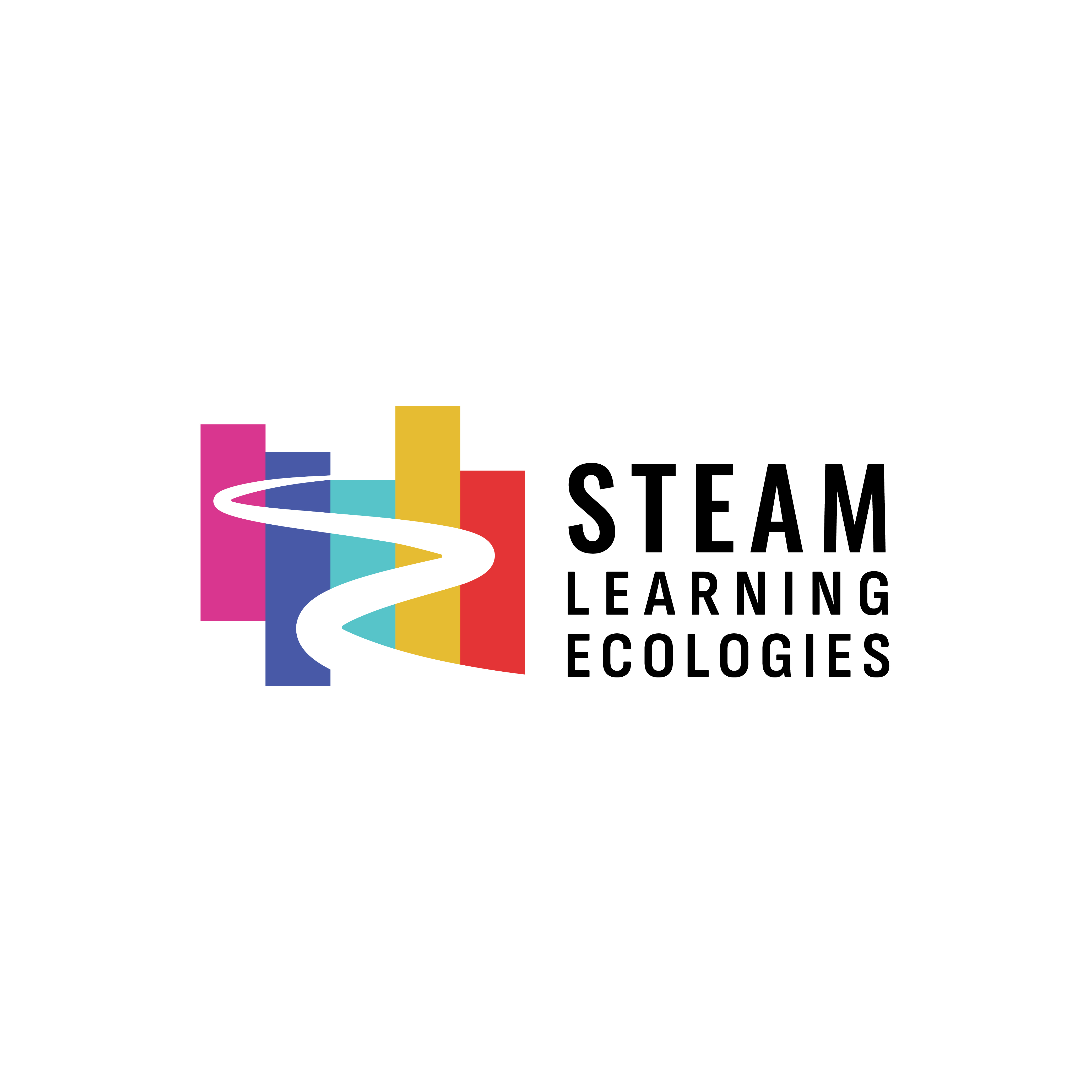 Objectives
Produce new resources for the subject of AI focus on learning at a user level.
Promote the creativity of students even if they do not have classical artistic skills.
To get students to revise once and again their prompts in different languages.
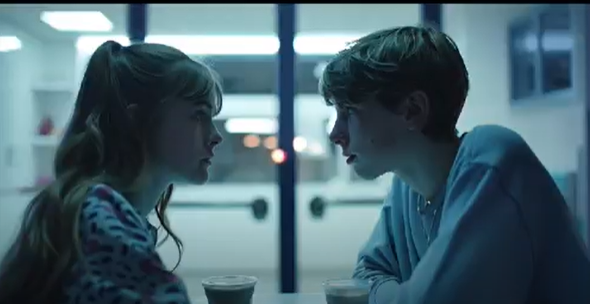 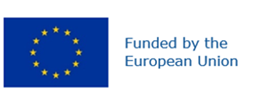 This project is funded by the European Union’s Horizon programme under grant agreement No 101094648. 
Views and opinions expressed are however those of the author(s) only and do not necessarily reflect those of the European Union. 
Neither the European Union nor the granting authority can be held responsible for them.
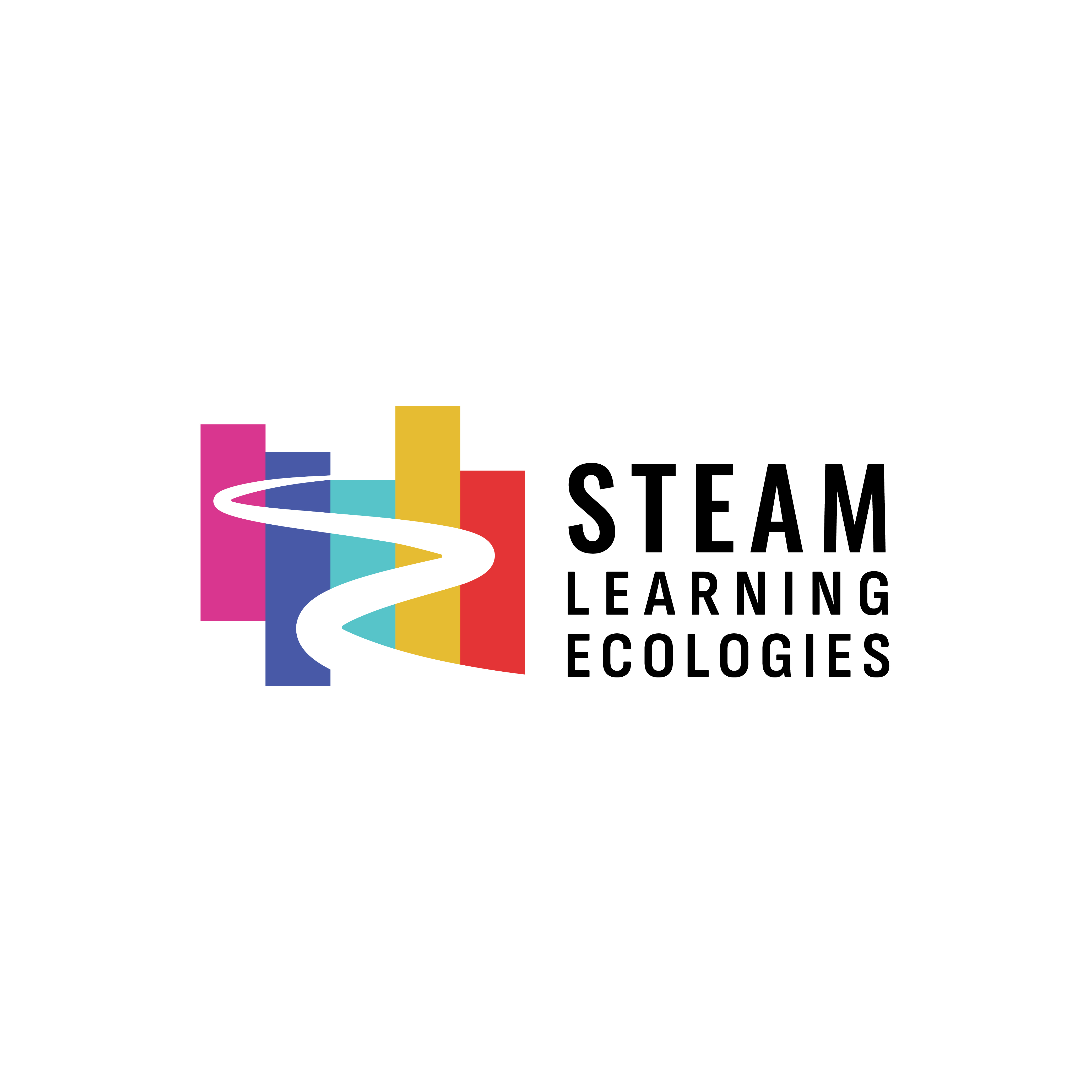 Key highlights and innovative activities
Approach a new subject, related to AI, innovatively and beyond the usual topics (robotics, machine learning, or coding).
First contact, through a student-friendly activity, with AI tools. 
Importance of working safely when using IA tools. 
AI is useful, not only for making texts, but also for creating images, voiceovers or even subtitles.
AI does not dismish creative process.
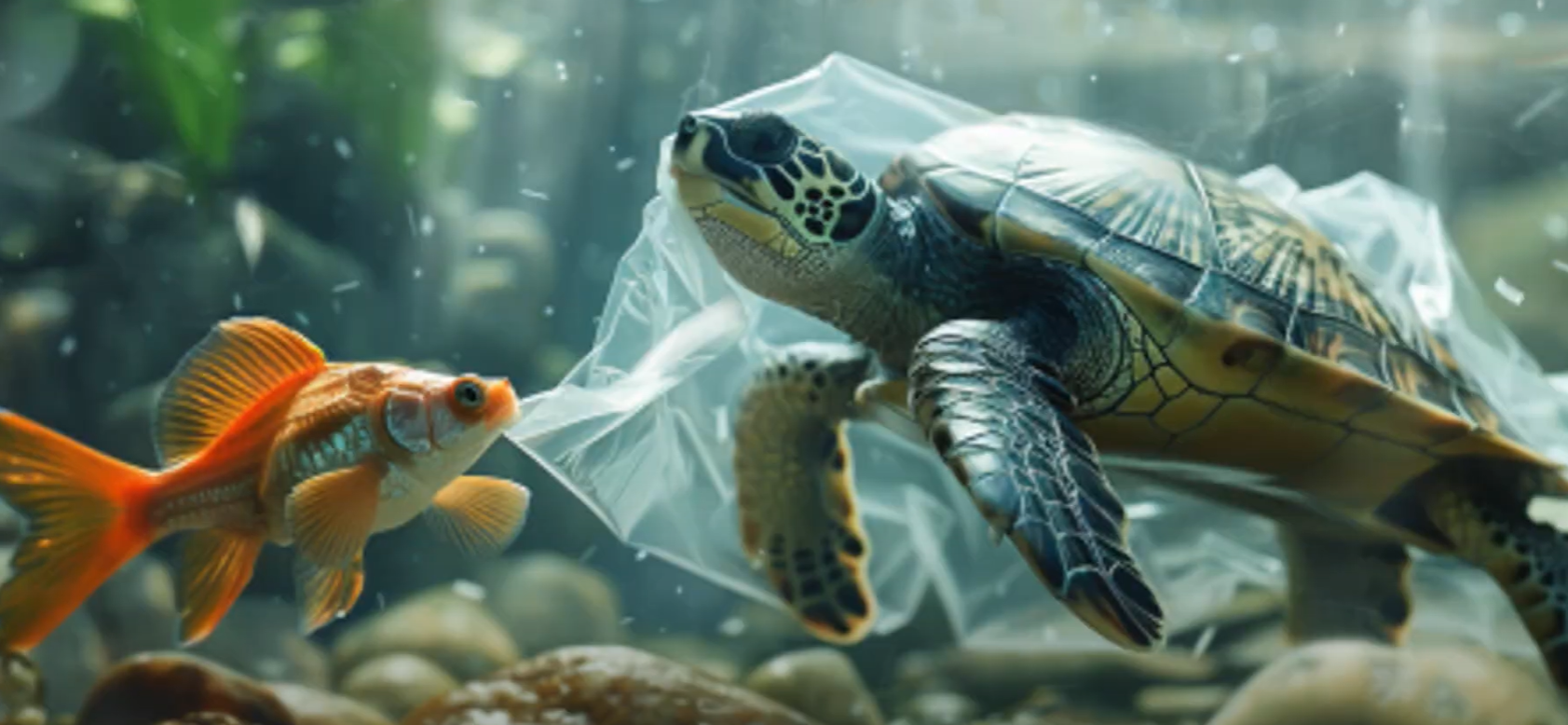 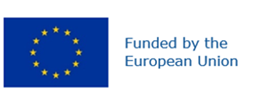 This project is funded by the European Union’s Horizon programme under grant agreement No 101094648. 
Views and opinions expressed are however those of the author(s) only and do not necessarily reflect those of the European Union. 
Neither the European Union nor the granting authority can be held responsible for them.
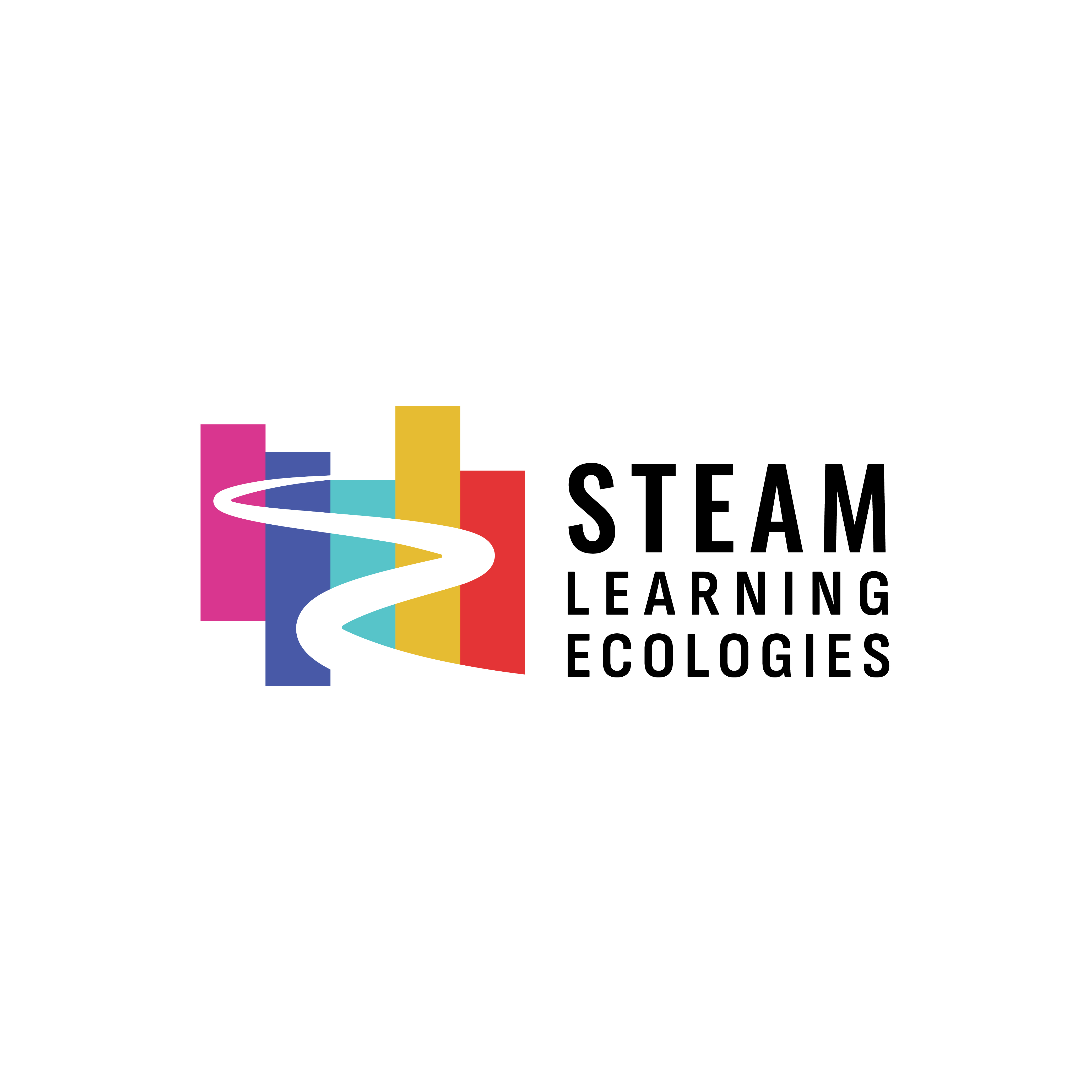 Tangible benefits
Learning outcomes (the videos)
Set of soft skills and competencies that would prove useful for pupils in the future. It is not only interesting to learn how to use a specific tool, which can change, it is interesting to learn the way to use such tools.
Reflection by industry and university on the type of activities interesting for teenagers.
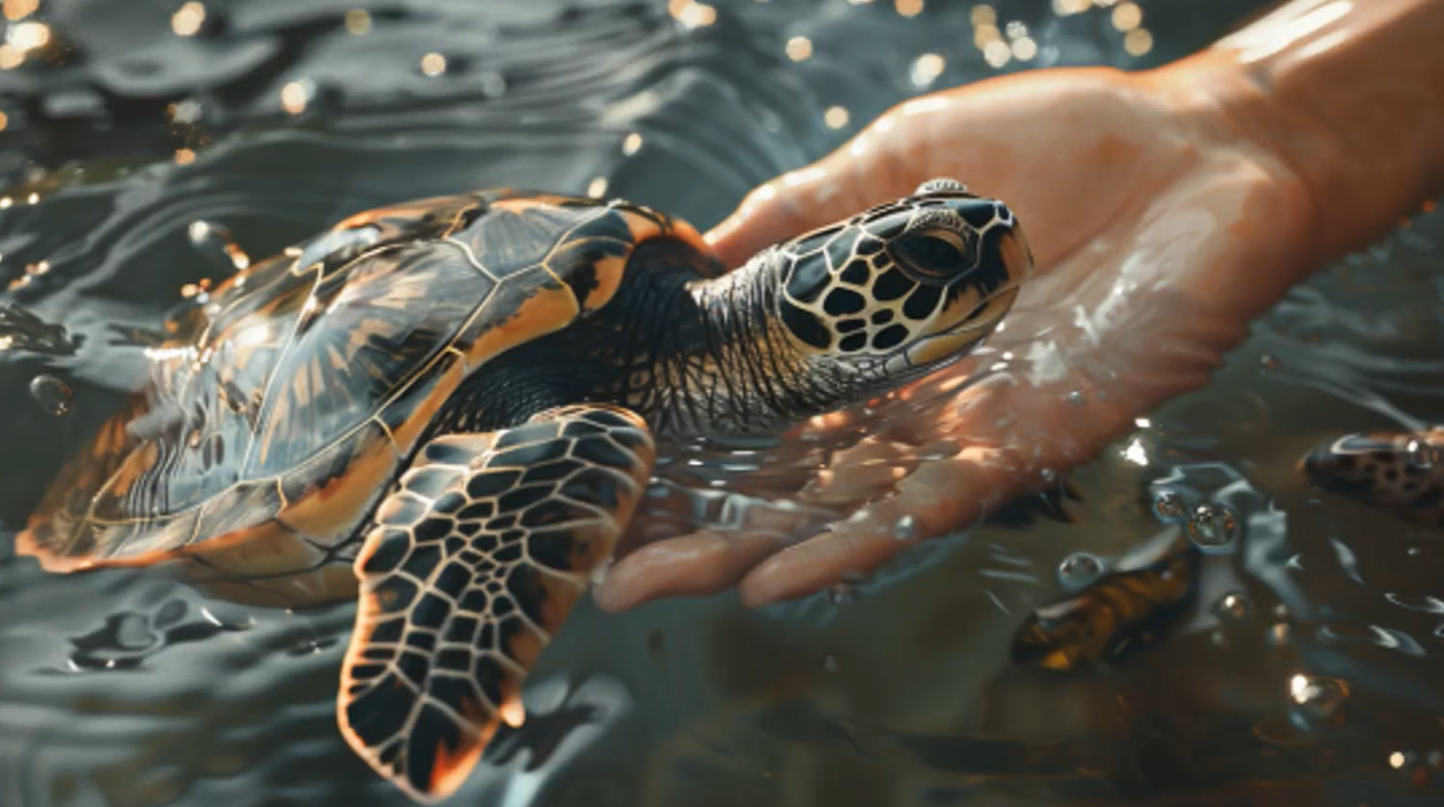 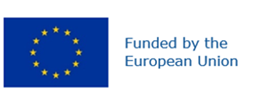 This project is funded by the European Union’s Horizon programme under grant agreement No 101094648. 
Views and opinions expressed are however those of the author(s) only and do not necessarily reflect those of the European Union. 
Neither the European Union nor the granting authority can be held responsible for them.
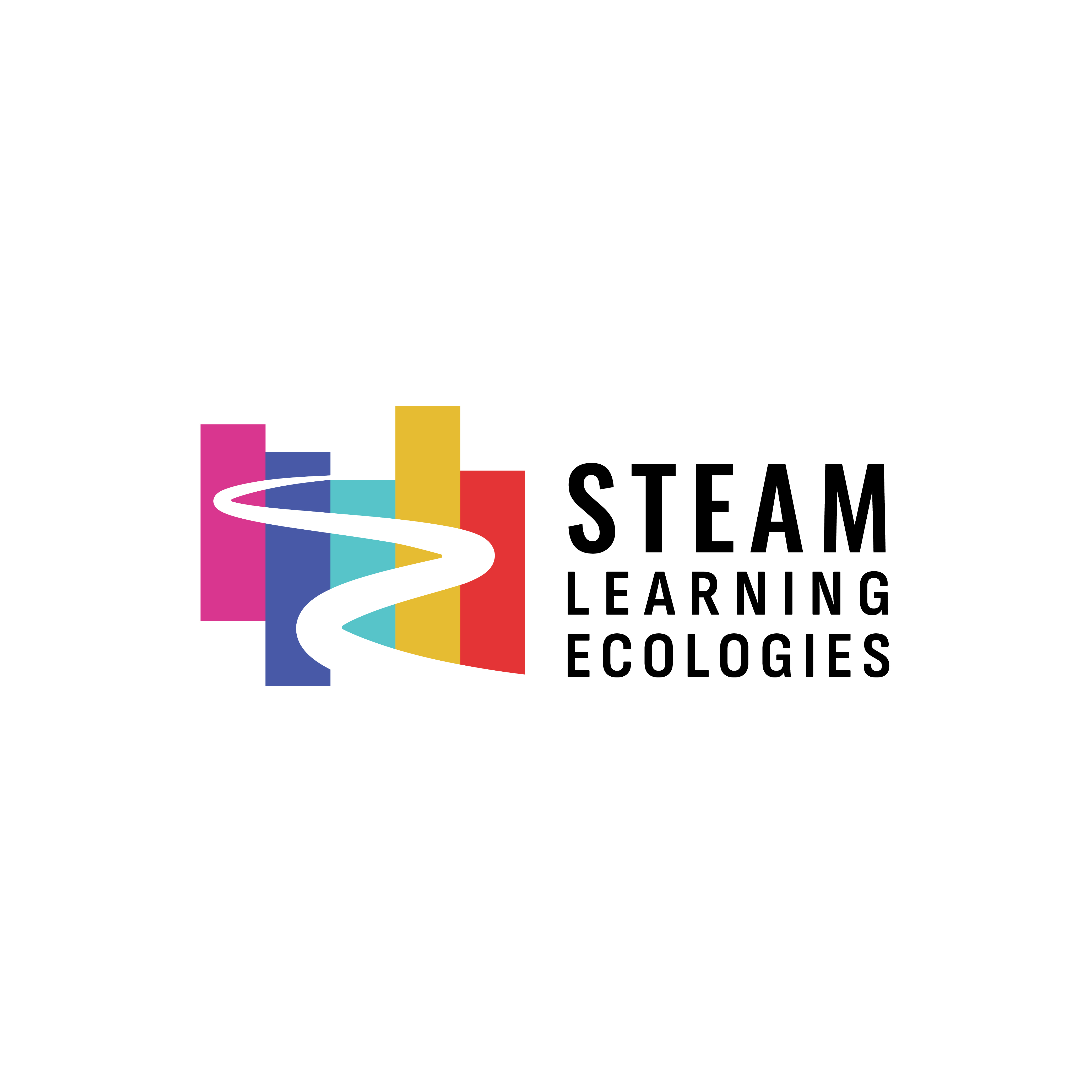 Outcomes
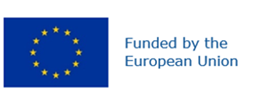 This project is funded by the European Union’s Horizon programme under grant agreement No 101094648. 
Views and opinions expressed are however those of the author(s) only and do not necessarily reflect those of the European Union. 
Neither the European Union nor the granting authority can be held responsible for them.